1
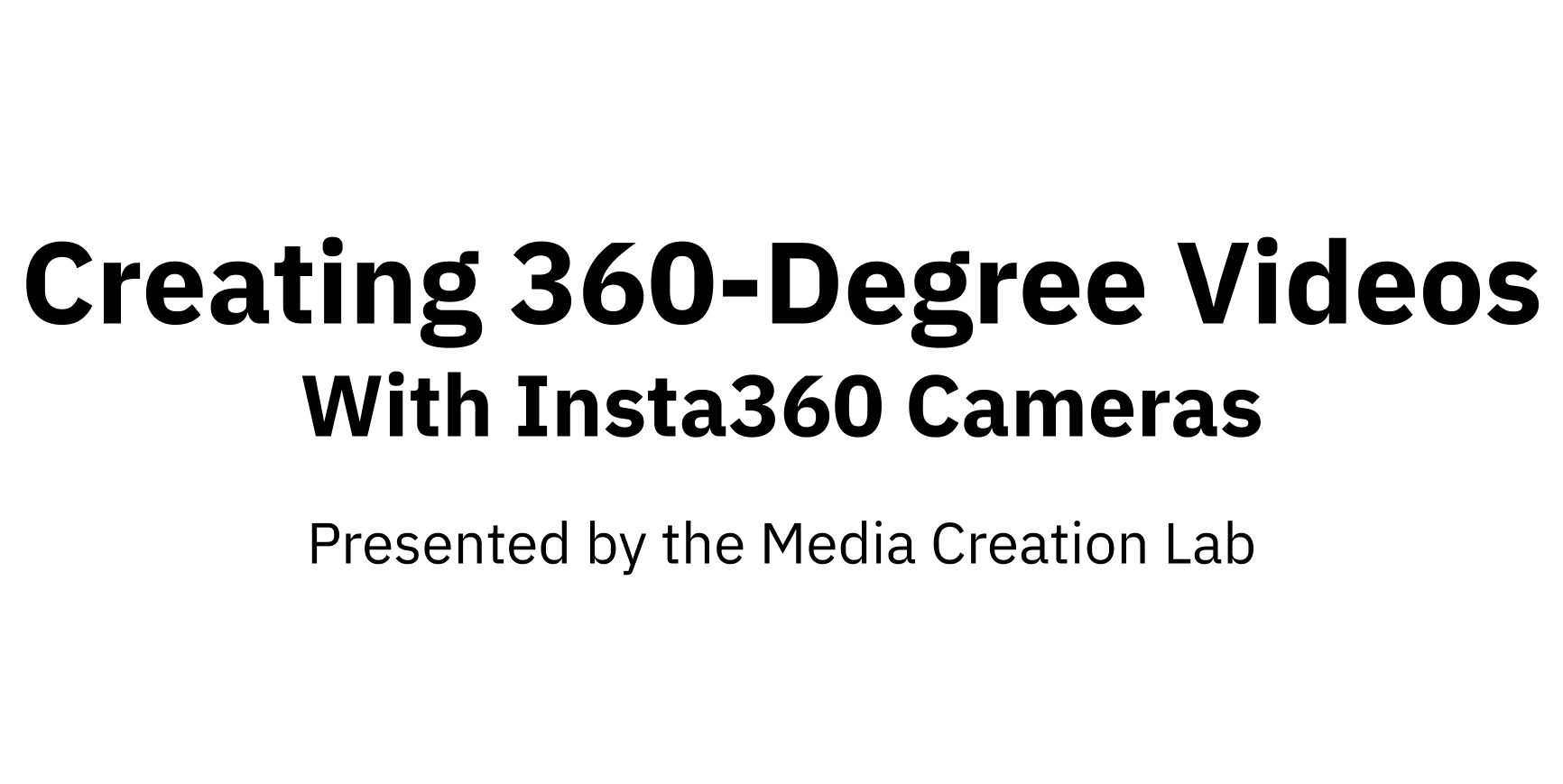 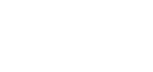 2
MCL
Contents
1.
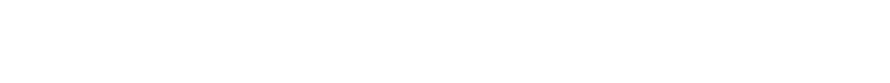 Core Concepts
3
2.
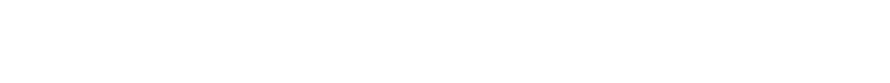 Insta360 One R: Hardware
9
3.
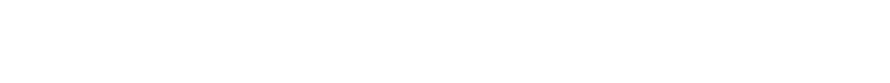 Insta360 One R: Software
17
4.
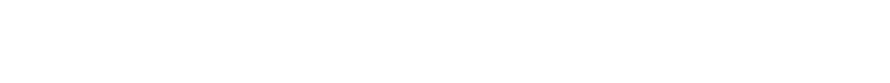 Insta360 Studio: Editing
28
5.
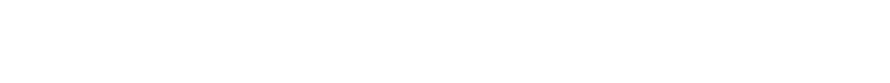 Publishing
42
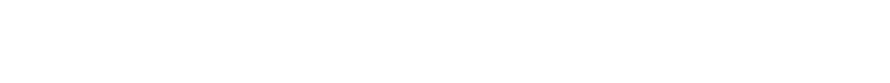 References
44
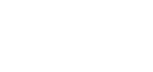 3
MCL
1. Core Concepts
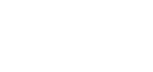 4
MCL
1.1. Core Concepts: Form
Lenses (2+) facing different direction
Blind spots
Built-in software stitches imagery together
Other functions: Stabilization, object removal
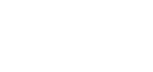 5
MCL
1.2. Core Concepts: Function
Spaces
Entire physical environments
Scenes
Entire group of activities/subjects
Scenarios
Places of pertinent possibility
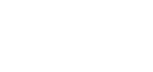 6
MCL
1.3. Core Concepts: Discretion
Intended communication?
Mona Lisa vs Mona Lisa in the Salle Des États
Safety/security?
Mobile vs stationary
Informed consent?
Public settings
Duration?
One R battery: ~45 min at highest settings
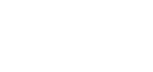 7
MCL
1.4. Core Concepts: Photography
Three settings affect exposure to light:
Aperture (F-Stop): Size of lens opening
Pupil of eye
Shutter speed: Time of lens exposure
Blink of eyelid
ISO
Exposure value (EV): Aperture & shutter speed
Use Automatic settings or research Manual settings
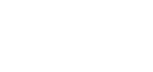 8
MCL
1.5a. Core Concepts: Manual Settings
Suggested base-settings for outdoor environments:
Color
Shutter speed
ISO
White Balance
Sunny
Vivid
1/200
100 - 400
5500K
Cloudy
Standard 1/60 - 1/200 400 - 800 6000k - 7000k
(Wilkerson, n.d.; Rossi, 2023)
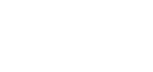 9
MCL
1.5b. Core Concepts: Manual Settings
Suggested base-settings for indoor environments:
Color
Shutter speed
 
ISO
White Balance
Bright
Vivid
1/50 (tripod)
1/60 - 1/200
800
2800K
Dim/Shaded
Standard 1/50 (tripod) 1/60 - 1/200 1600+
7500K
(Wilkerson, n.d.; Rossi, 2023)
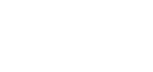 10
MCL
1.6. Core Concepts: Basic Tips
Seek uniform lighting to mask stitching
Wipe lenses with microfibre cloth
Identify blind spots where stitching can be obvious
Aim main lens at main element in scene
Suppress BG noise: Settings -> Wind Noise Reduction
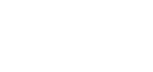 11
MCL
2. Insta360 One R: Hardware
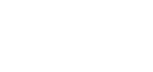 12
MCL
2.1. One R Hardware: Overview
Modular system
Battery base
Core module (touchscreen, buttons, ports)
Lens module: dual-lens, wide-angle, or 1-inch
Image recording
Photos, videos, webcam
Image effects
Bullet Time, Time Lapse, Tiny Planet
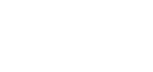 13
MCL
2.2. One R Hardware: Core Module
Touchscreen
Top buttons
Power button (smaller, I/O icon)
Shutter button (larger, red circle icon)
Side openings (behind cover)
MicroSD card (file storage)
USB-C cable (charging, file transfer, input)
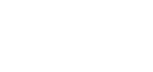 14
MCL
2.3. One R Hardware: Dual-Lens Mod
Front and back lenses
Back lens: Beside touchscreen
Field of view: Less than 180 degrees
Blind spots: Sides, top, & bottom of module
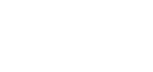 15
MCL
2.4. One R Hardware: Battery Base
Notch inserts (top)
Pair with notches underneath connected core & lens
Slide lock
Hold to remove battery
Visible yellow: Improper/loose connection
Battery life
Max resolution/framerate: ~45 min
Drains while turned off: Remove while storing
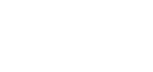 16
MCL
2.5. One R Hardware: Mount Bracket
Open bracket:
Locate slide-lock on buckle (top)
Push slide-lock (direction of arrow) & hold
Lift bottom-edge of buckle (Point to Track side)
Lift top-edge of buckle
Open ramp at back of bracket
Insert/remove camera through back of bracket
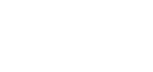 17
MCL
(continued)
Close bracket:
Insert/remove camera through back of bracket
Close ramp at back of bracket
Hook back-edge of buckle onto top-edge of ramp
Press (snap) front-edge of buckle onto top of bracket
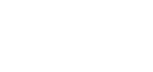 18
MCL
2.6. One R Hardware: Selfie Stick
(Optional) Connect to tripod:
Screw top (or side) of tripod into Selfie Stick (bottom)
Screw Selfie Stick (top) into bracket hinge (bottom)
(Optional) Grab neck (ribbed top) of Selfie Stick & pull
Software removes Selfie Stick from underside blind spot
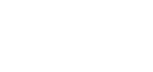 19
MCL
2.7. One R Hardware: Tripod
(Optional) Connect to Selfie Stick or camera (bracket)
Screw top (or side) of tripod into Selfie Stick or bracket
Hold (folded) tripod legs
Hold section (top) housing screws
Twist ribbed ring-lock until tight
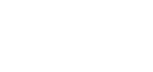 20
MCL
3. Insta360 One R: Software
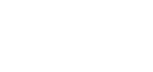 21
MCL
3.1. One R Software: Touchscreen
Long-press power button (smaller button on top)
Swipe touchscreen to view option screens
System settings: Downward (from top)
Media Gallery: Upward (from bottom)
Recording modes: Rightward (from left)
Recording parameters: Leftward (from right)
(Alternative) Select mode/parameters from main screen
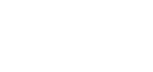 22
MCL
3.2. One R Software: Recording
Select recording mode
(Optional) Change camera parameters*
(Optional) Change resolution/frame-rate
Long-press shutter button (top) to record
(Video) Long-press shutter button to stop
*Consider settings listed in Section 1.5 (8-9)
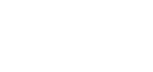 23
MCL
3.3. One R Software: Serial Number
Get serial number of camera:
(Main screen) Swipe downward
(System screen) Swipe rightward to page 2
Select Settings (gear icon)
Scroll to end of Settings screen & select Camera Info
Note serial number (SN)
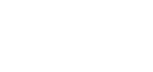 24
MCL
3.4. One R Software: Mobile Device
Set up mobile device:
Enable Wi-Fi
Enable Bluetooth
Download Insta360 app (App Store or Google Play)
Install app
Note: Mobile app mirrors camera
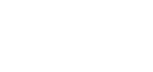 25
MCL
3.5. One R Software: Mobile App
Pair mobile app/device & camera:
Open Insta30 app
Grant necessary permissions
Select Go to App button
Select Connect button (or camera icon in toolbar)
Turn on camera
(Camera) Select Confirm connection
Select Join for camera to join app network
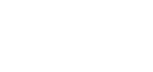 26
MCL
3.6. One R Software: Recording (App)
Select camera icon (toolbar)
(Optional) Select mode (bottom of UI)
(Optional) Select parameters* (next to Record button)
Press Record button (circle icon)
(Video) Press Record button to stop
*Consider settings listed in Section 1.5 (8-9)
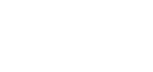 27
MCL
3.7. One R Software: View (App)
(If applicable) Exit recording screen
Select Album from toolbar
Select recording (photo/video)
(Optional) Select Export button
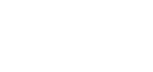 28
MCL
4. Insta360 Studio: Editing
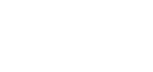 29
MCL
4.1. Editing: Insta360 Studio Overview
Proprietary software (free)
https://www.insta360.com/download/insta360-oner
Download page requires serial number
Follow steps in section 3.3
Enter IAEAH14BRWSRX9
Includes plugins for third-party software
Adobe Premiere, Final Cut Pro
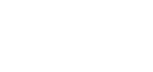 30
MCL
4.2a. Editing: File Transfer (USB)
Select Settings (gear icon) -> General -> USB Mode
Select U-Disk Mode
Open side cover of core module
Use USB cable to connect camera & computer
Turn on camera
Locate camera as disk drive on computer
Navigate to DCIM -> Camera01
Copy files to computer
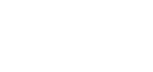 31
MCL
4.2b. Editing: File Transfer (MicroSD)
Turn off camera (long-press power button)
Open side cover of core module
Press exposed edge of MicroSD card & remove
Insert MicroSD card into SD card adapter
Insert card adapter into computer
Locate camera as disk drive on computer
Navigate to DCIM -> Camera01
Copy files to computer
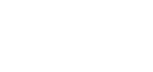 32
MCL
4.3. Editing: Studio UI
Menu bar
Essential actions/commands
Left panel: Files
Importing/imported files & rendering files (export)
Middle panel: Playback/editing
Image area, frame parameters & actions
Toolbars, timeline, export button
Right panel: Parameters/projects/properties
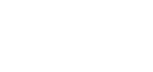 33
MCL
4.4. Editing: Studio Timeline
Playhead: Large, white line
Click timeline to set
Skimmer: Thin, yellow line
Move cursor along timeline
Trim start/end: Shorter, white lines
Mark start/end of exported project
Drag to spot or click Mark [...] start/end (at playhead)
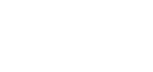 34
MCL
4.5. Editing: Playback Shortcuts
Play/pause/resume: Space
Skip to trim-start: [
Skip to trim-end: ]
Zoom out timeline: Ctrl/Cmd + Minus key (-)
Zoom in timeline: Ctrl/Cmd + Equals key (=)
Forward/backward 1 frame: Right/Left
Forward/backward 10 frames: Shift + Right/Left
Increase/decrease volume: Up/Down
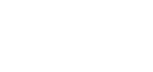 35
MCL
4.6. Editing: Playhead Shortcuts
Add trim start: Ctrl/Cmd + [
Add trim end: Ctrl/Cmd + ]
Add keyframe (Reframe View only): Ctrl/Cmd + K
Set parameters (FOV, angles, etc) at specific point
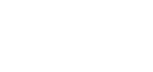 36
MCL
4.7. Editing: Image Area (360 Video)
Reframe View or 360 View (tabs above image)
Changing shown-image:
Click & drag: Change angle
Mouse-scroll up: Zoom out
Mouse-scroll down: Zoom in
What you see is what you get with Export reframed video
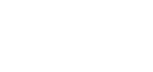 37
MCL
4.8. Editing: Image Toolbar
Lower-right corner of image area
(Reframe View) Ratio: Change aspect-ratio
Default: 16:9
(360 View) Switch FOV: Change field-of-view
Default: Fisheye
Take Snapshot: Ctrl/Cmd + S
Full Screen: Shift + Ctrl/Cmd + F
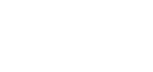 38
MCL
4.9. Editing: Editing Toolbar
Between image area & timeline, right-side
(Reframe View) Mark as keyframe: Mark transition
(Reframe View) Deep Track: Focus on subject
Follow prompts
Time Shift: Slow down or speed up
Starts at playhead, ends at click on timeline
Motion Blur: Toggle on/off motion blur
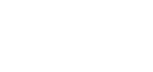 39
MCL
4.10. Editing: Keyframe Parameters
Views
Default (fisheye), Crystal Ball, Tiny Planet, Natural
Angles
Pan: x-axis (horizontal)
Tilt: y-axis (vertical)
Roll: z-axis (canted)
Field of view (FOV)
Distortion
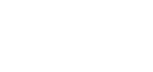 40
MCL
4.11. Editing: Right Panel
Stabilization Type
Stitching: Presets & customization
Media Processing: Effects/filters for colour & audio
Logo Settings: Watermark image
Project Management:
Projects: Sets of changes auto-saved to source files
File Properties: Specifications of source file
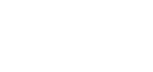 41
MCL
4.12. Editing: Exporting Videos
Click Start Export button (yellow square, beside timeline)
Select export type:
Export reframed video: 2D video
Export 360 video: 360-degree video in suitable apps
(Optional) Adjust parameters
Set name & location
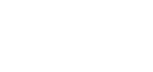 42
MCL
5. Publishing
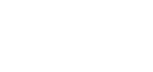 43
MCL
5.1. Publishing
Video-hosting platforms:
Facebook
VeeR
Vimeo
YouTube
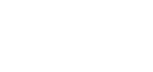 44
MCL
References
References
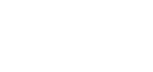 45
MCL
Rossi, T. (2023). Camera settings for portraits: Checklist for indoor & outdoor photoshoots. Fixthephoto. https://fixthephoto.com/camera-settings-for-portraits.html
 
Wilkerson, S. (n.d.). Color by Kelvin: A better approach to white balance. Click Community. https://www.theclickcommunity.com/blog/color-by-kelvin-a-better-approach-to-white-balance/
Attribution
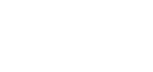 46
MCL
Content by Tim Huynh
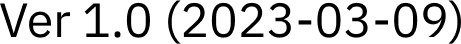 This work is licensed under a
 Creative Commons Attribution-NonCommercial 4.0 International License.